Мастер класс «Урок добра – развитие памяти воспитанников дошкольного и младшего школьного возраста средствами мнемотехники».
Ведущий: 
социальный педагог отделения
 семейных воспитательных групп
 Мансурова К.X.
Понятие «мнемотехника»
Мнемотехника - это система методов и приёмов,
обеспечивающих эффективное запоминание,
сохранение и воспроизведение информации. 
Примеры:
1. Каждый  Охотник  
Желает  Знать
Где Сидит  Фазан
2. Алфавит
3. «Пифагоровы штаны во все стороны равны»
4. «Иван родил девчонку, велел тащить пеленку»
5. «Индикатор лакмус красный — кислоту укажет ясно. Индикатор лакмус синий — щёлочь здесь, не будь разиней!»
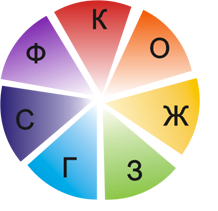 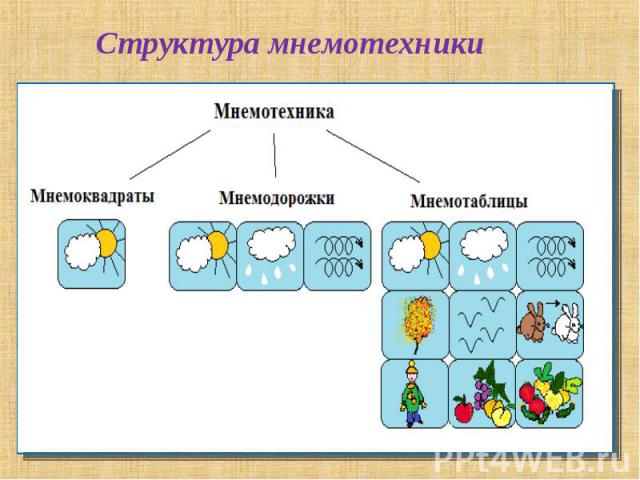 Мнемоквадрат - это отдельная карточка с изображением предмета, действия или другого символа.
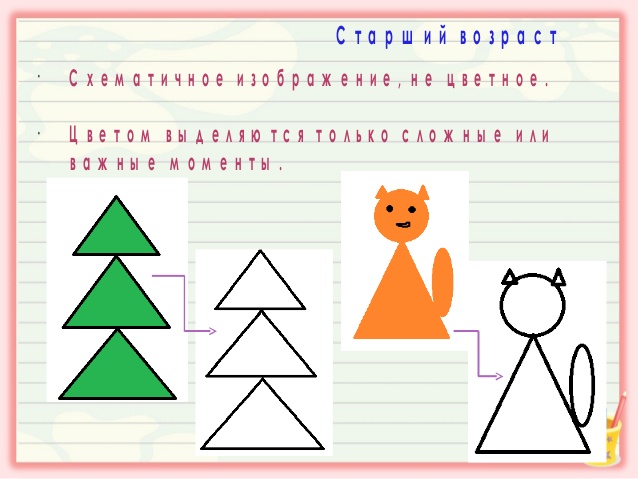 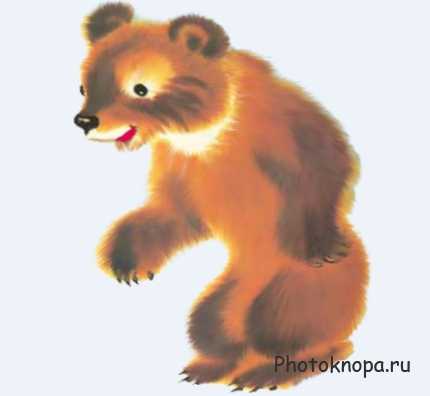 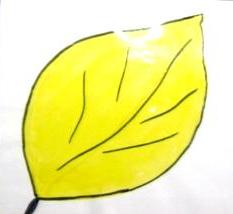 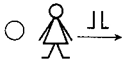 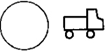 Мнемодорожки - это квадрат из  3-4 картинок, по которым можно составить небольшой рассказ в 2-3 предложения
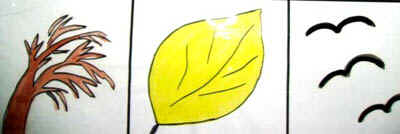 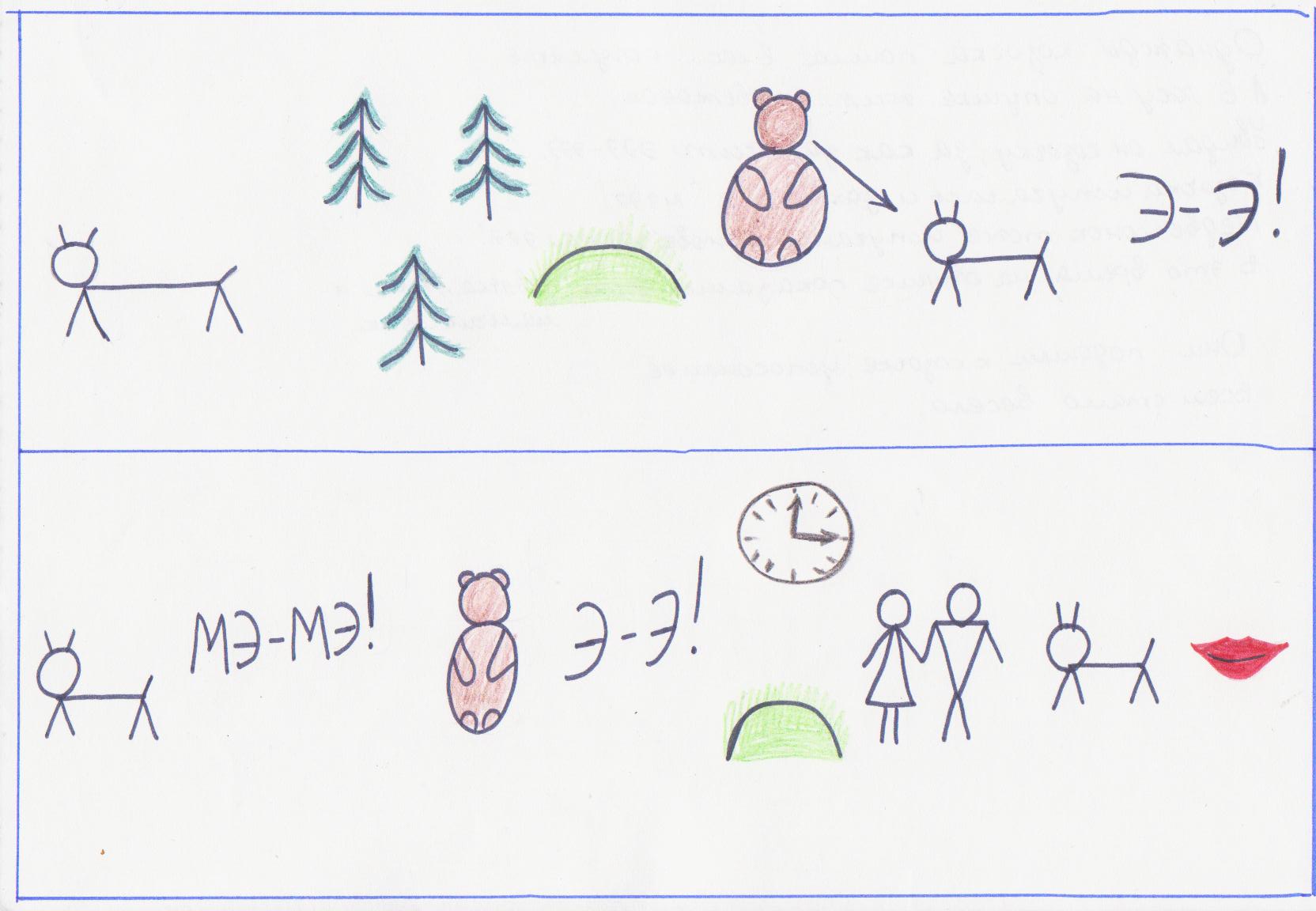 Мнемотаблицы  -изображения основных звеньев,  по которым можно запомнить и воспроизвести целый рассказ, стихотворение или сказку
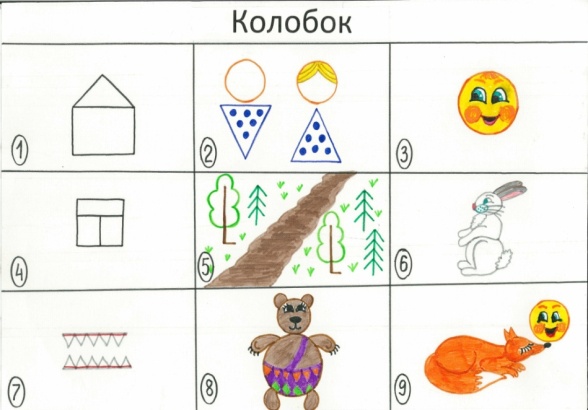 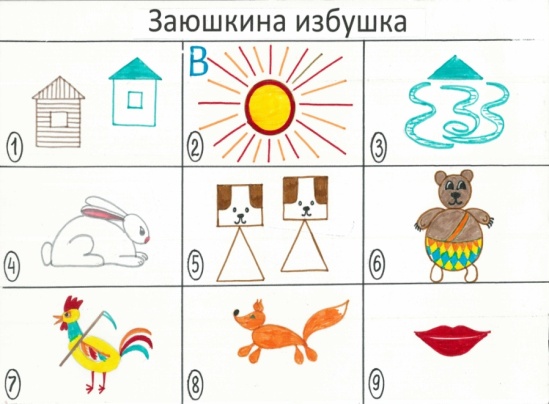 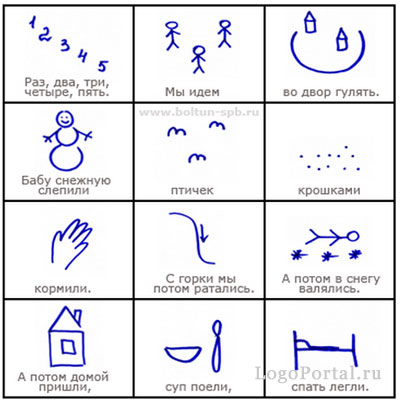 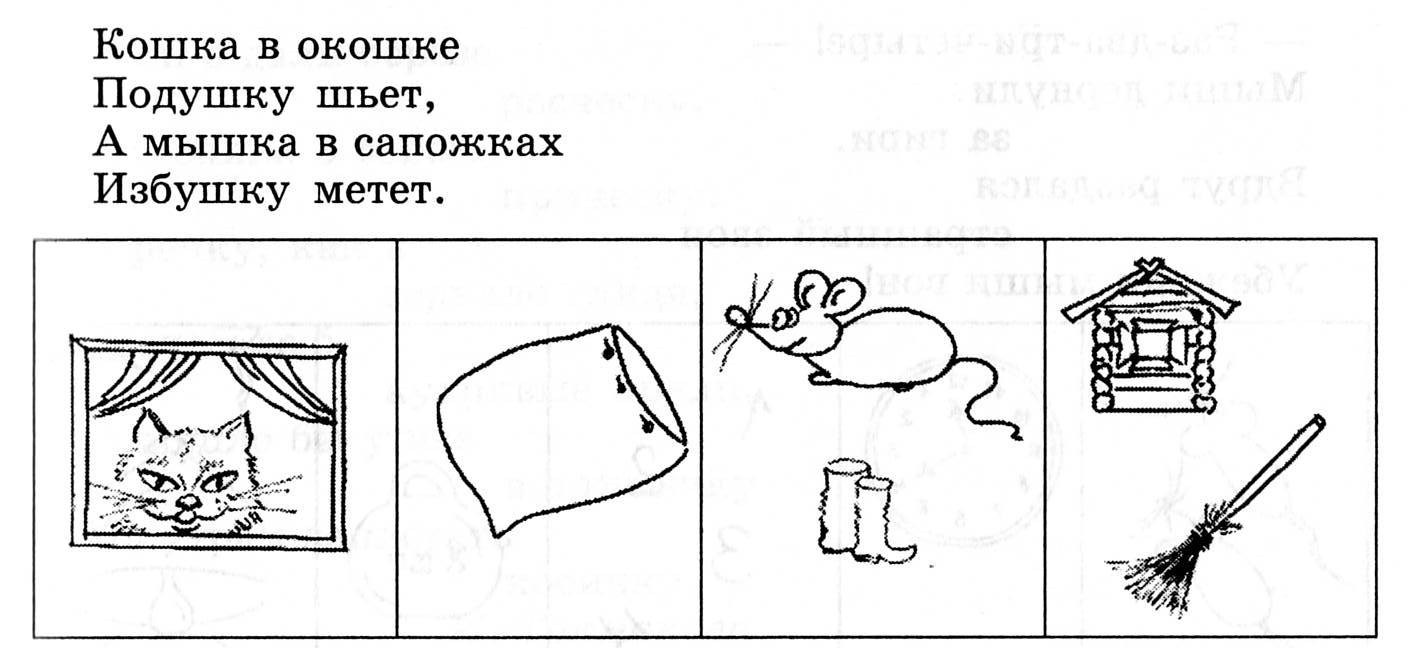 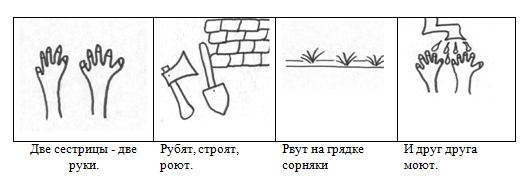 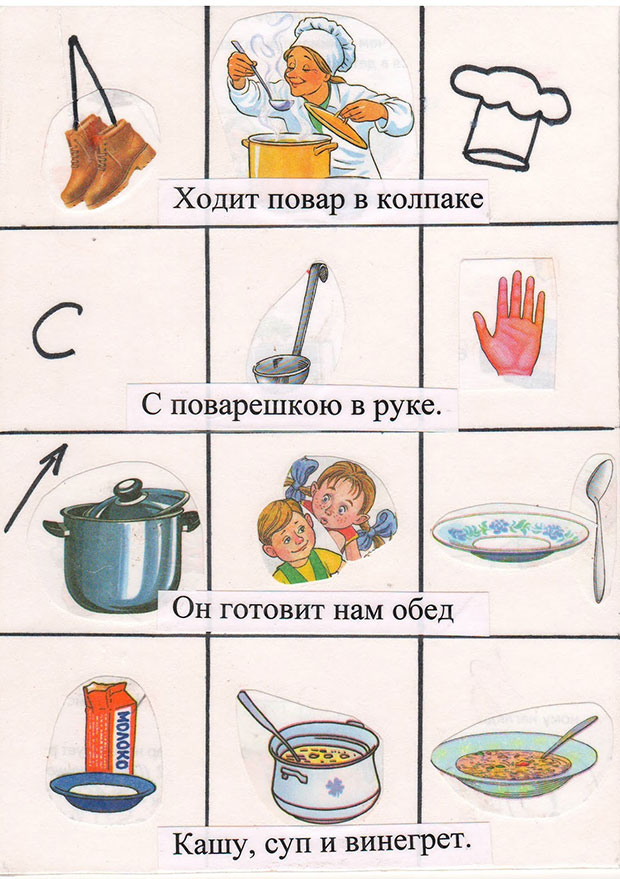 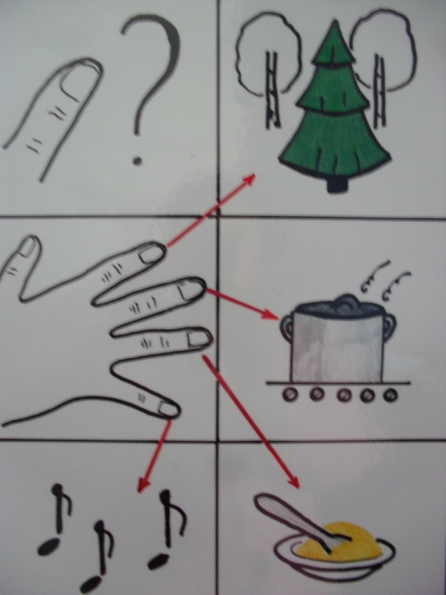 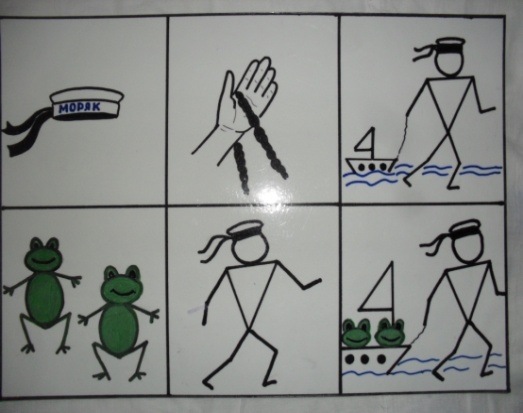 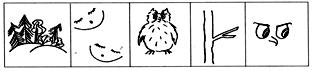 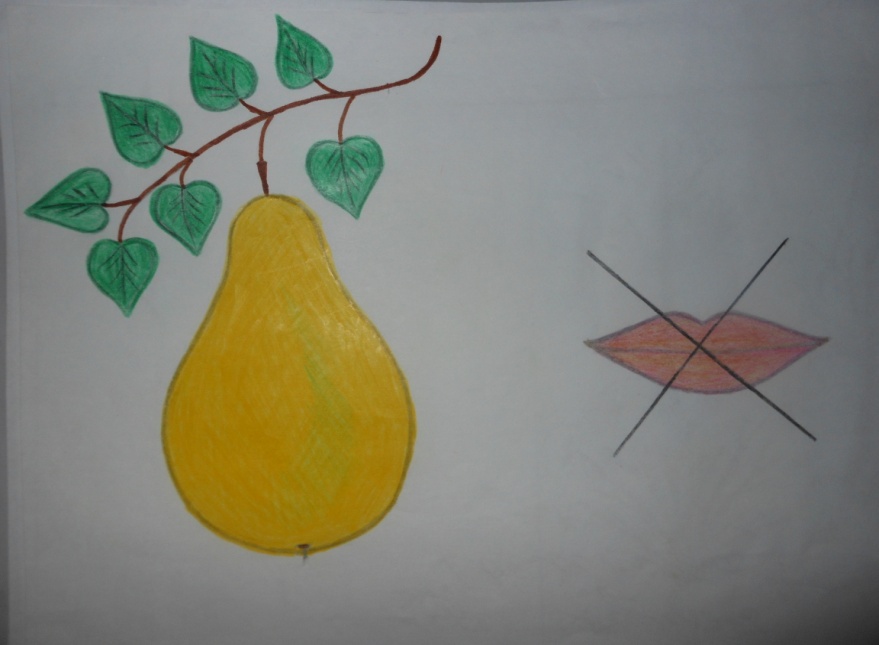 Он коричневый, бывает овальный или круглый. Он маленький, растет на грядке в огороде. Его выкапывают. Его можно варить или жарить.
Он мокрый как вода. Он холодный как мороженое. Часто идёт осенью. От него на земле появляются лужи. Он поливает траву, кусты, цветы и деревья. Люди от него прячутся под зонтом.
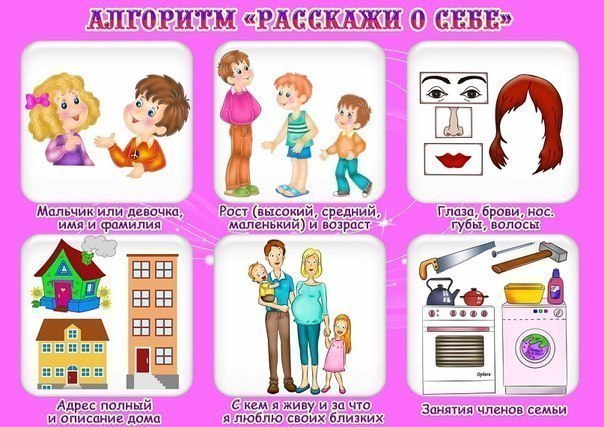 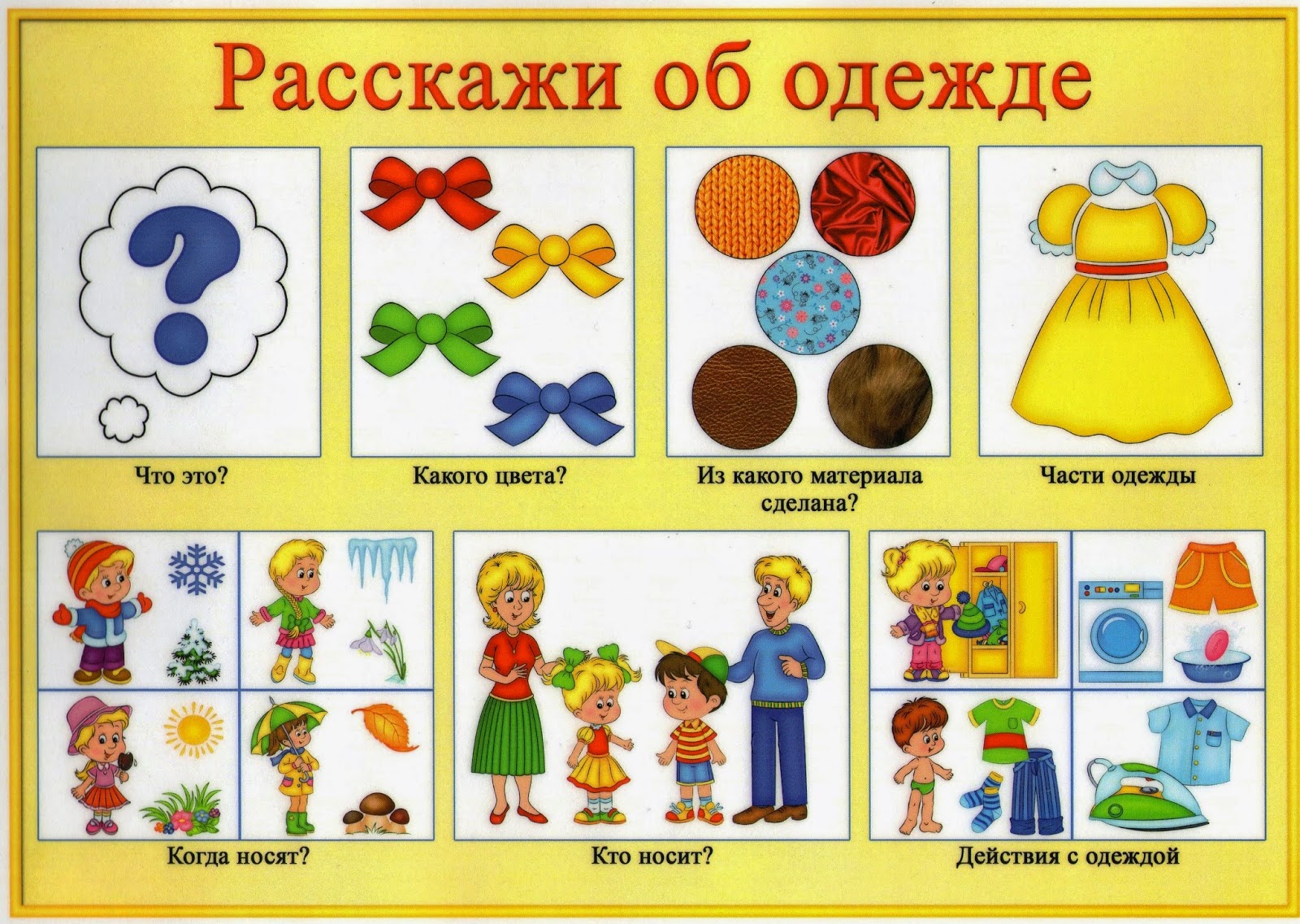 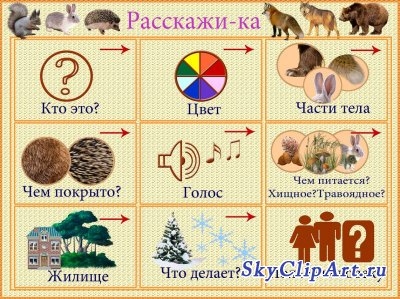 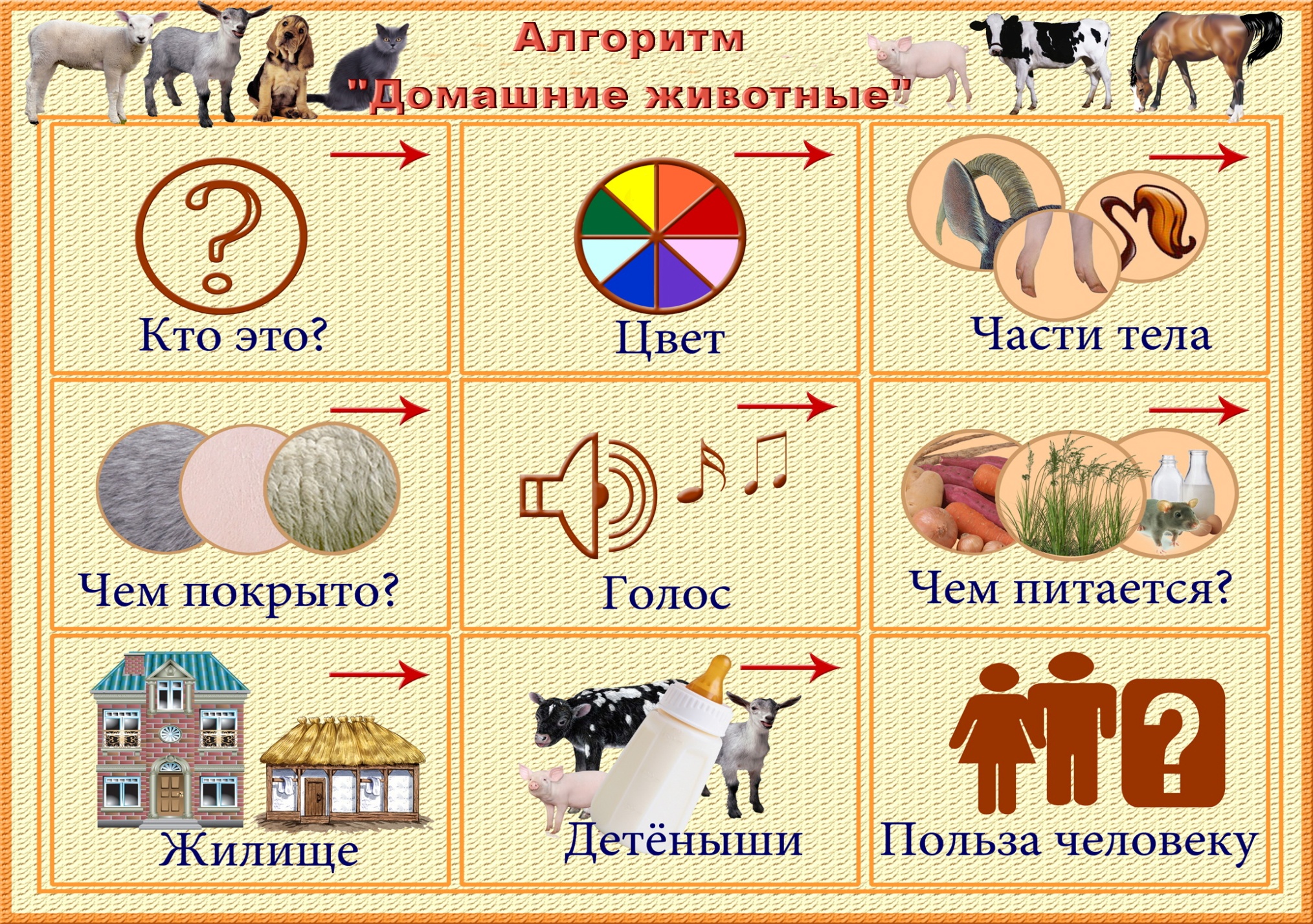 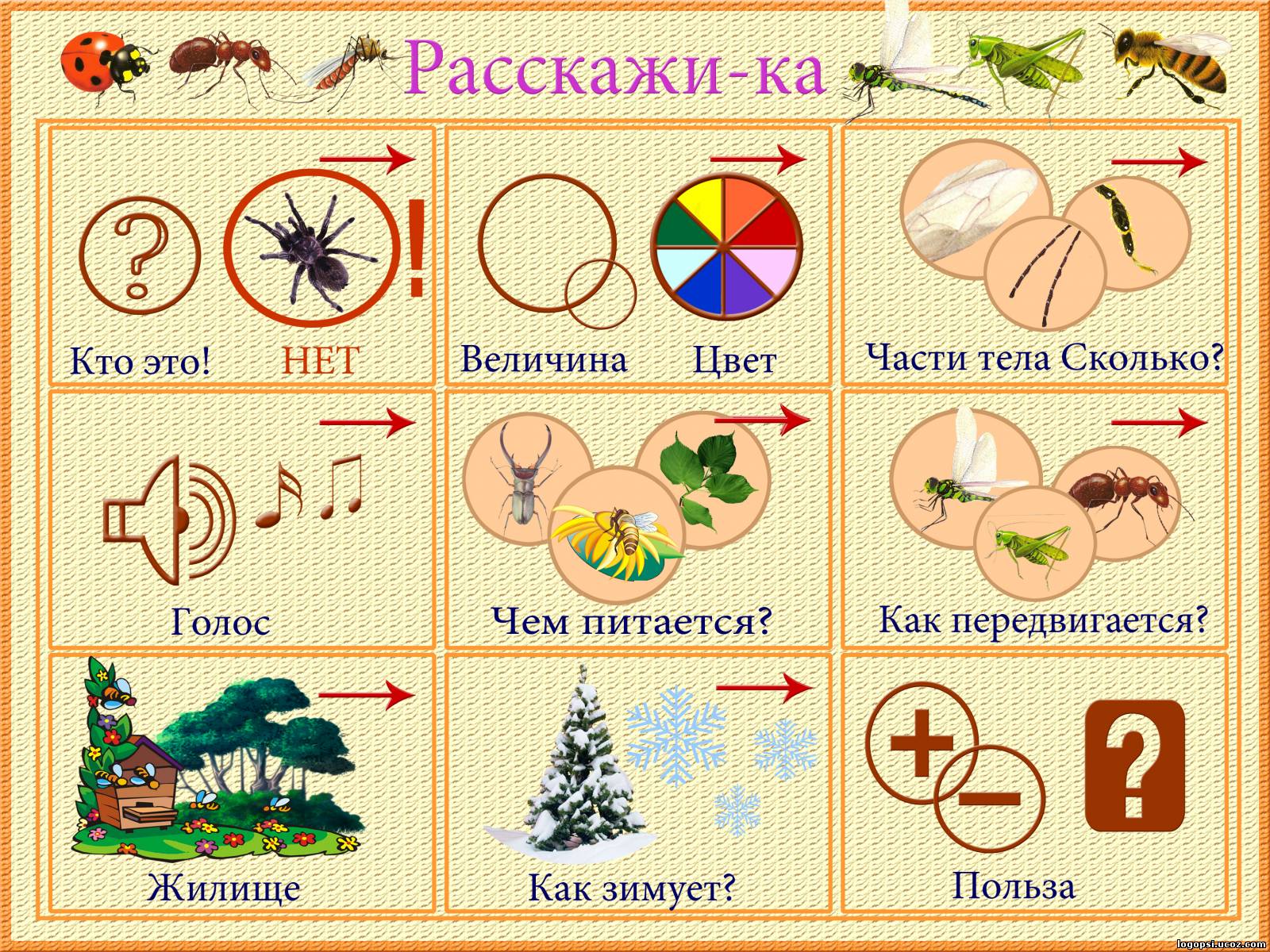 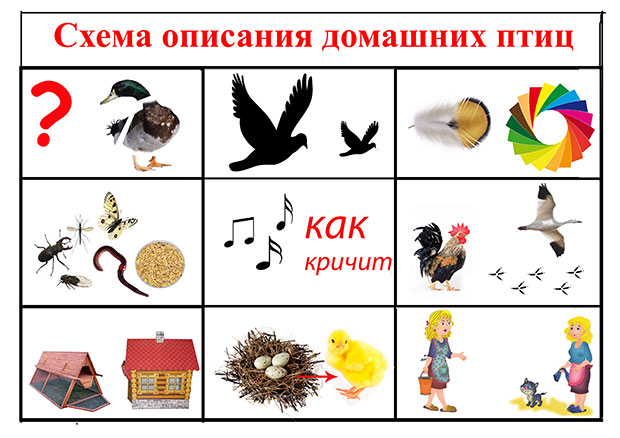 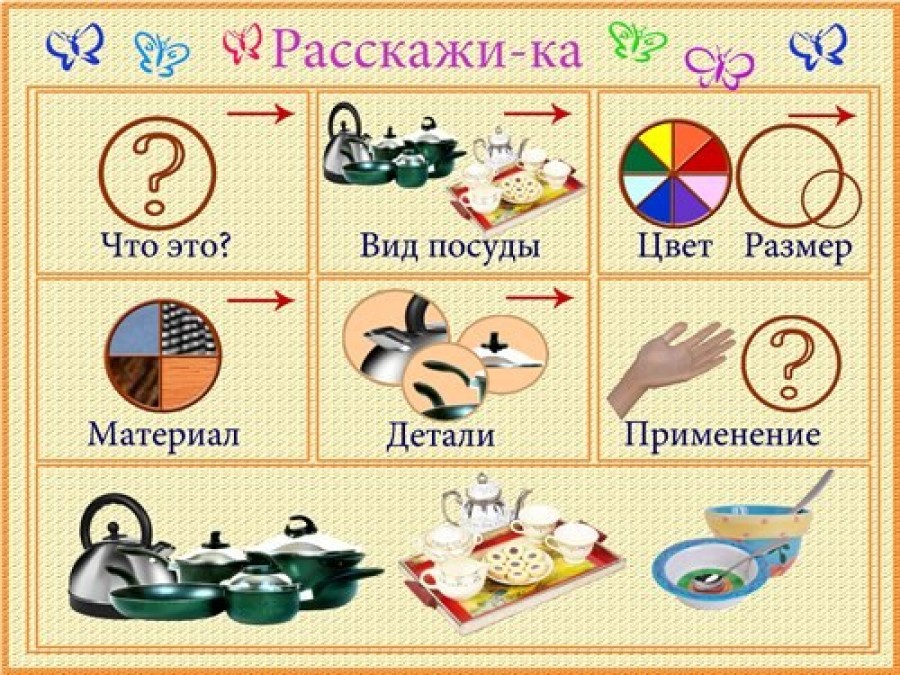 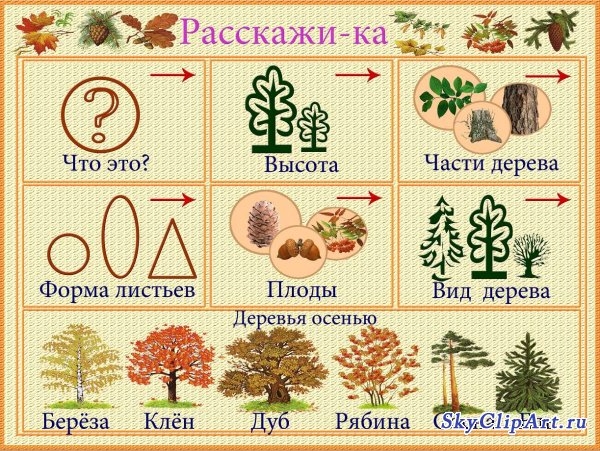 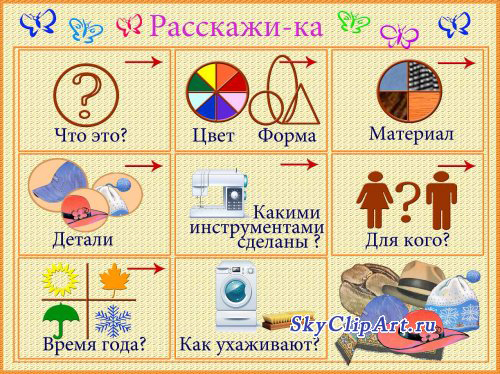 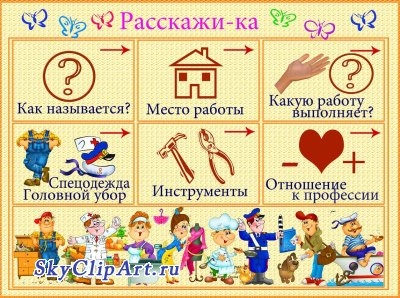 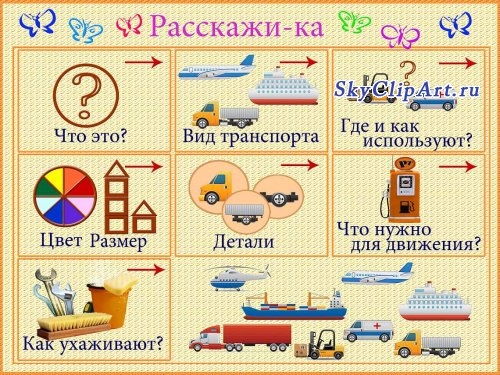 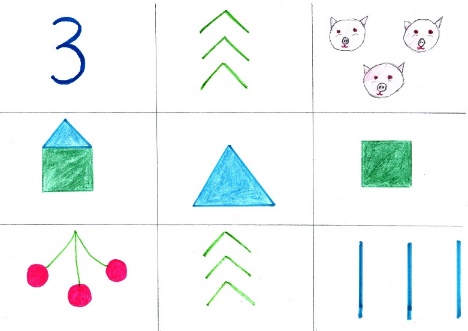 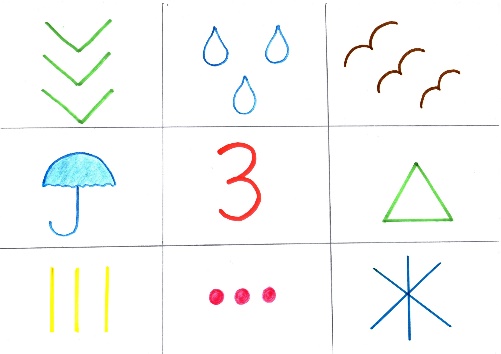 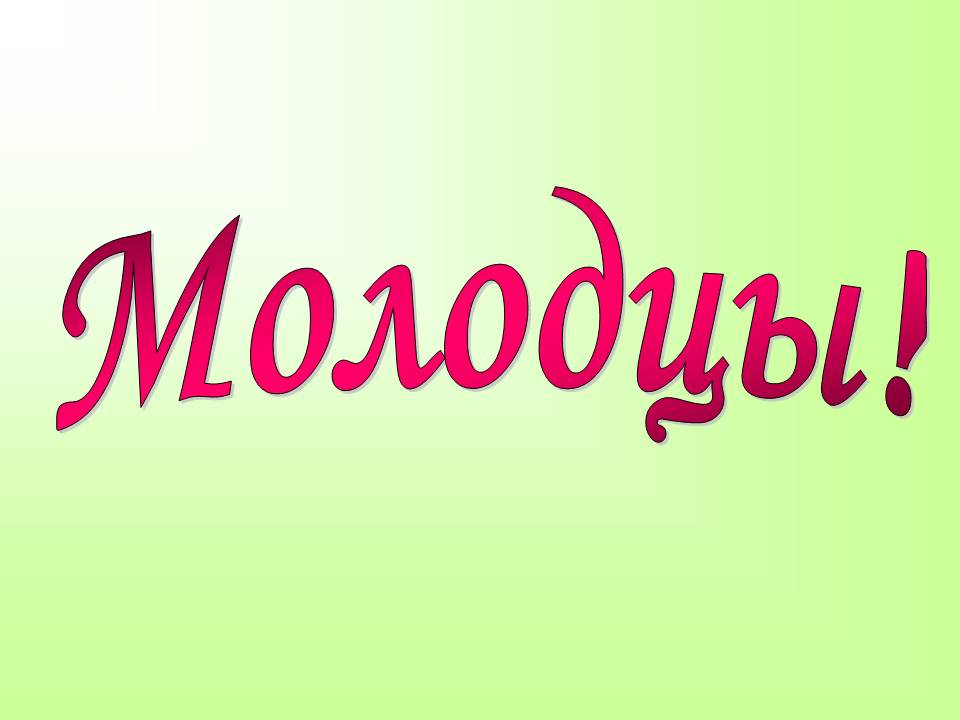 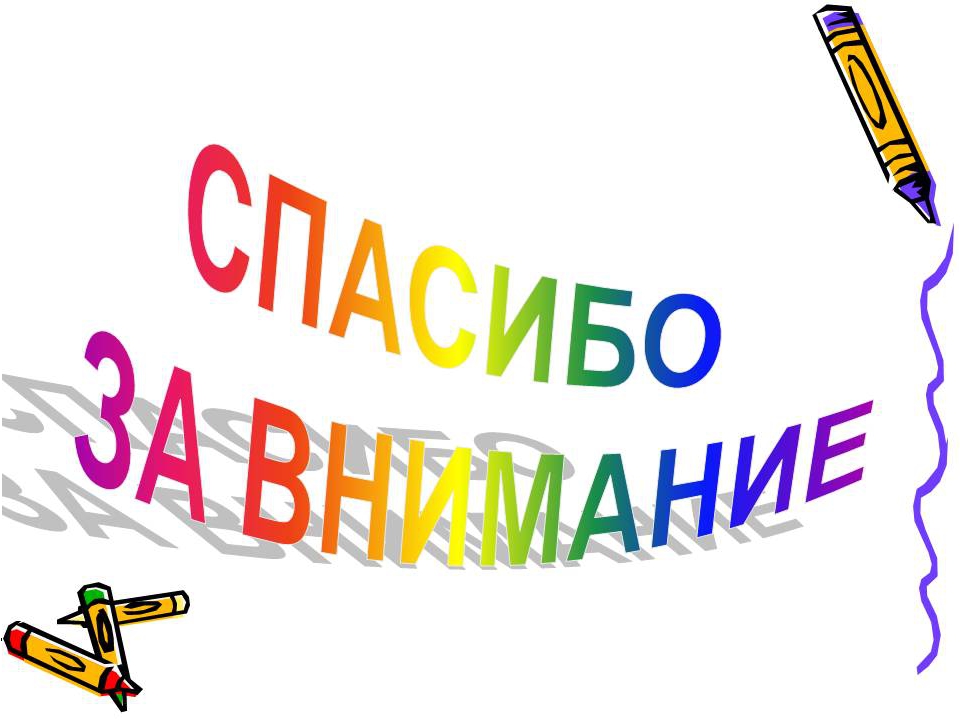